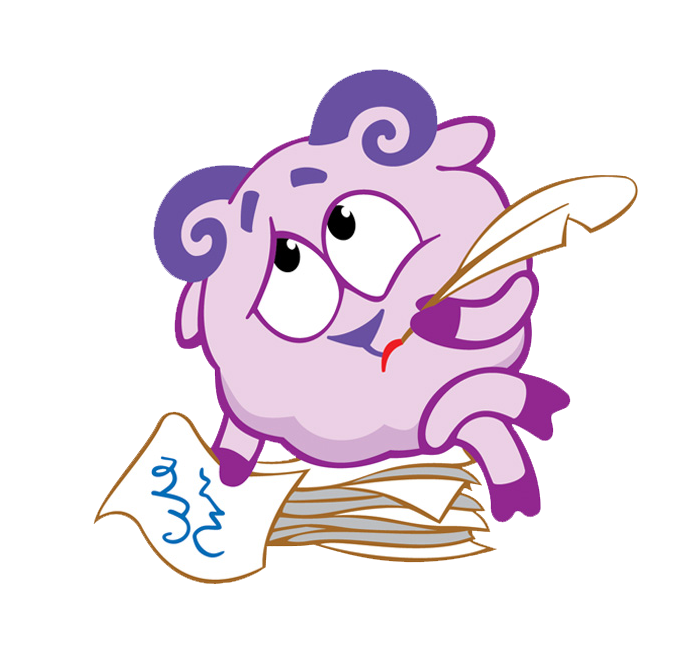 РАССКАЖИ - И Я ЗАБУДУ,
ПОКАЖИ - И Я ЗАПОМНЮ,
ДАЙ ПОПРОБОВАТЬ - И Я ПОЙМУ!
5000 : 100 =  – и 
10 * 100 =  - й 
400 – 150 = - н               
850 *0 =  - з 
810 : 9 =  - м 
273 * 10 =  - л
420 – 30 =  - и 
900 * 6 =  - е 
70 * 80 = –с
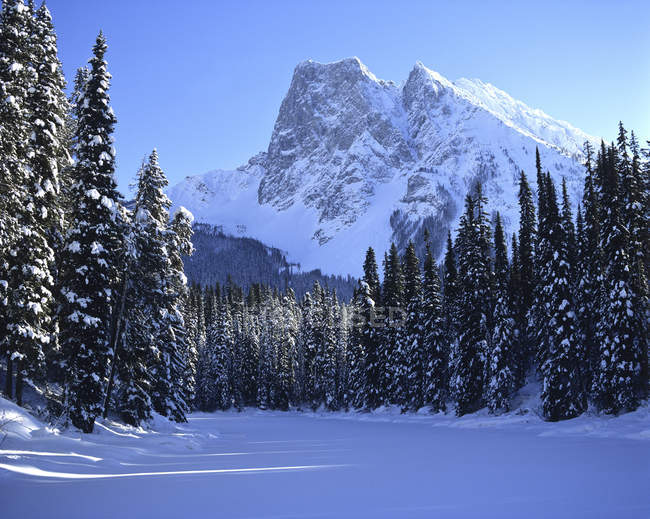 ЗИМНИЙ ЛЕС​
27, 15, 8, 9, 24, 6, 7, 32
Нет ошибок – 5
1-2 ошибки – 4
3 ошибки – 3
Более 4 ошибок – 2
15, 152, 1528
Давайте решим задачу
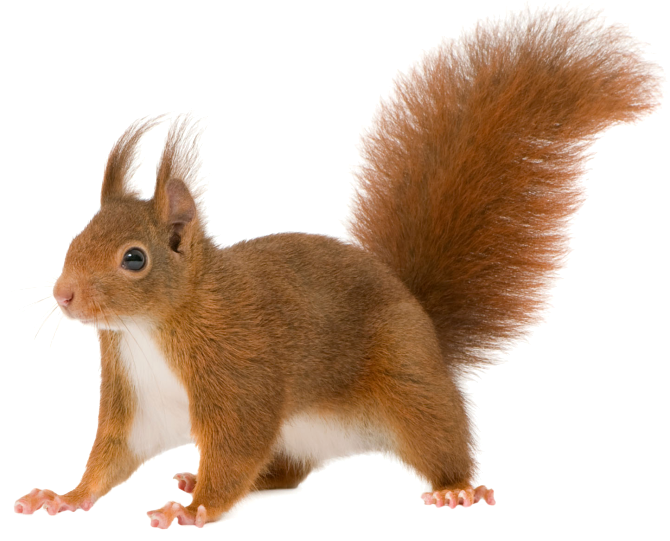 До новых встреч!
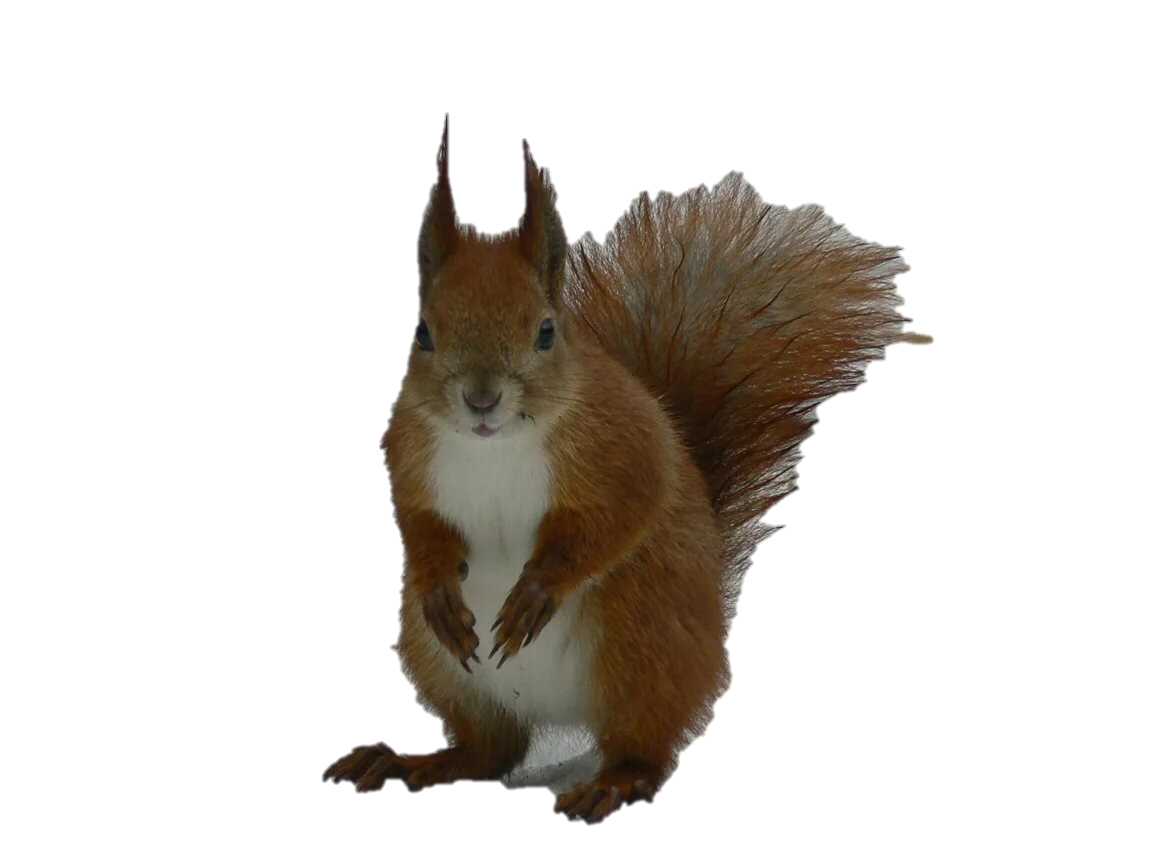